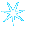 Муниципальное бюджетное дошкольное образовательное  учреждение 
детский  сад комбинированного вида № 34 «Дюймовочка»
ПЕДАГОГИЧЕСКАЯ КОНСУЛЬТАЦИЯТема: «Развитие детского творчества дошкольников  4-5 лет в процессе лепки из соленого теста»
Подготовила:
воспитатель МБДОУ ДСКВ №34 
Мухамадеева Лилия  Ралифовна
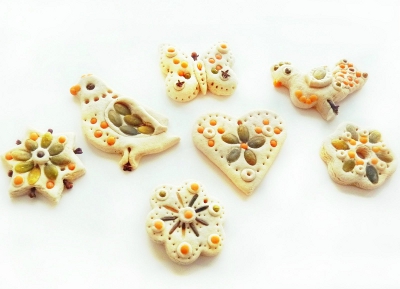 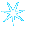 г. Нижневартовск, 2013г.
Актуальность
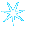 Федеральные государственные требования ставят перед педагогами новые задачи, они диктуют необходимость формирования творчески активной личности, обладающей способностью эффективно и нестандартно решать новые жизненные проблемы, мыслить креативно в любой жизненной ситуации.          Творчество - способность решать старые задачи новыми методами или применять старые методы для решения новых задач. К творчеству также можно отнести сам процесс придумывания новых, еще неизвестных задач. Одной из ключевых частей творчества является воображение.          Творческое воображение - это создание новых образов без опоры на готовое описание или условное изображение. Творческое воображение заключается в самостоятельном создании новых образов.           В каждом дошкольнике заложена творческая искра. У одних  она развита лучше, у других хуже. Хочу отдельно подчеркнуть - творчеству невозможно обучиться. Единственный путь обучения творчеству - практика в решении творческих задач, развитие в той или иной степени творческого воображения, которое поможет в дальнейшем выразить себя в творчестве.
Актуальность
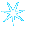 Воображение и фантазия - это важнейшая сторона жизни ребенка. Усвоить какую-либо программу без воображения невозможно. Оно является высшей и необходимейшей способностью человека. Вместе с тем именно эта способность нуждается в особой заботе в плане развития.       И если в этот период воображение специально не развивать, то в последующем наступает быстрое снижение активности этой функции. Вместе с уменьшением способности фантазировать у детей обедняется личность, снижаются возможности творческого мышления, гаснет интерес к искусству, к творческой деятельности. Для того чтобы развивать творческое воображение у детей, необходима особая организация изобразительной деятельности, а именно, лепка из соленого теста.
Соленое тесто
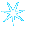 Соленое тесто - материал экологически чистый, безвредный, практически не оставляет грязи, приятен для рук и дает такие возможности при лепке, которых нет при работе с пластилином или другими мягкими материалами.                                                              Соленое тесто - материал очень эластичный, легко приобретает форму и изделия из него достаточно долговечны. Это универсальный материал, который дает возможность воплощать самые интересные и сложные замыслы. Техника лепки из соленого теста доступна детям дошкольного возраста во всем своем богатстве и разнообразии способов.
Преимущества соленого теста
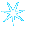 Соленое тесто имеет ряд преимуществ перед другими материалами для лепки: 

Экологически чистое и безопасное.
Дешевизна расходных материалов.
Легко отмывается и не оставляет следов.
Можно сушить в духовке, а можно - просто на воздухе.
Широкие возможности для творчества.
Простота создания фигур.
Неограниченные возможности для росписи готовых изделий. Можно получать самые разнообразные цвета и оттенки, добавляя в тесто краски. 
Если покрыть лаком – маленькие шедевры, созданные детьми, могут храниться достаточно долго.
 С готовыми изделиями можно играть, дарить их, украшать интерьер.
Соленое тесто
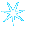 Тестопластика в детском саду постепенно знакомит с различными формами, текстурами, размерами, стимулирует эстетическое и умственное развитие. Постепенно воспитатель знакомит детей с понятием композиции, рассказывает, как создавать из отдельных элементов целостные образы - объемные фигуры, барельефы. В работе используются безопасные пищевые красители. В перерывах дети делают расслабляющие упражнения, пальчиковую гимнастику, поэтому не устают на занятиях, а получают массу положительных эмоций от общения и творческого процесса.
Интеграция образовательных областей
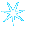 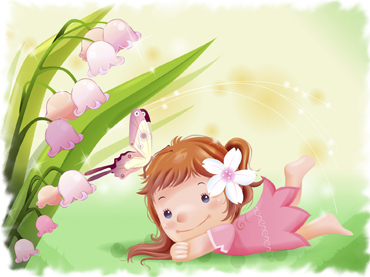 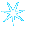 Функции тестопластики
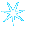 Как работать с соленым тестом
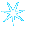 Существует множество рецептов теста для лепки. Но в зависимости от качества муки, от того какая модель вами задумана, вы можете сами варьировать ингредиенты и их пропорции, добиваясь нужного результата опытным путем. Приведем несколько базовых рецептов, которых, вероятно, окажется вполне достаточно для работы, особенно на первых порах.
Мука должна быть белой, достаточно высокого качества. Соль требуется мелкая. Основной рецепт очень прост: соли и муки должно быть поровну, воду, постоянно перемешивая тесто, добавляют в количестве немного большем половинного количества муки и соли. Количество воды может изменяться в зависимости от качества муки. Тесто разминают руками, поэтому на ощупь легко определить, насколько оно пластично и готово к лепке.
Правила поведения на занятиях тестопластикой
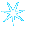 Правила формулируются в процессе совместного обсуждения с детьми таких вопросов:1. Для чего мы здесь собрались?2. Что нужно сделать, чтобы всем было хорошо?3. Когда рождается самая волшебная красивая картина? (в тишине)4. Чтобы получилось задуманное, с каким чувством нужно лепить (приклеивать, украшать и т.д.)? (с любовью, вниманием).
Правила безопасностиСоленое тесто- несъедобно!Следует быть крайне осторожными при работе с острыми предметами.После работы обязательно надо вымыть руки с мылом.
Принципы работы на занятиях тестопластикой
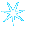 Для успешного овладения детьми творческой деятельностью и развития их творчества необходимо помнить об принципах:
Технология работы с соленым тестом
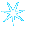 ЭТАПЫ работы
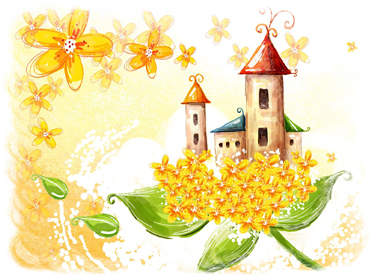 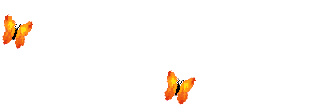 Технология работы с соленым тестом
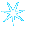 Памятка , как сделать необходимый цвет:Голубой = синий + белыйРозовый = белый + красныйФиолетовый = синий + розовыйЗеленый = голубой + желтыйОранжевый = желтый + красныйКоричневый = зеленый + красныйИзумрудный = зеленый +синийТелесный = светло-розовый +чуть-чуть желтогоЗолотой и серебряный получится, если добавить соответствующий цвет гуаши или акрила, таким же способом можно получить тесто с блестками (гель для гуаши).Все детали и украшения - бусинки, травинки, веточки, цветочки, бисеринки, семена растений и т.д. соединяются при помощи клея ПВА - это гарантия того, что в процессе сушки эти детали не вывалятся из теста.
Технология работы с соленым тестом
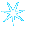 Лак Для закрепления красок и защиты изделий от влаги используются прозрачные художественные или мебельные лаки.
Технология работы с соленым тестом
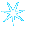 ЭТАПЫ 
образовательной деятельности
Показатели успешности обучения работе с соленым тестом
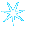 Фотоальбом «Творчество с соленым тестом»
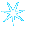 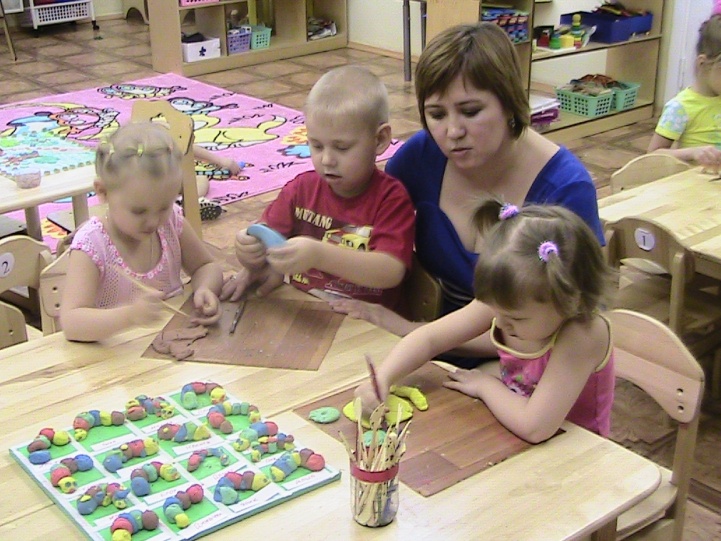 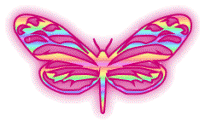 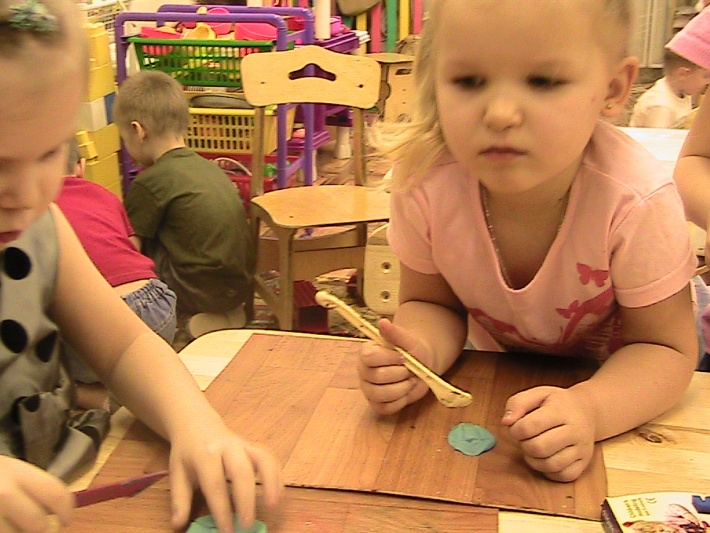 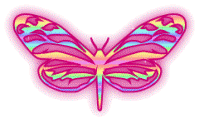 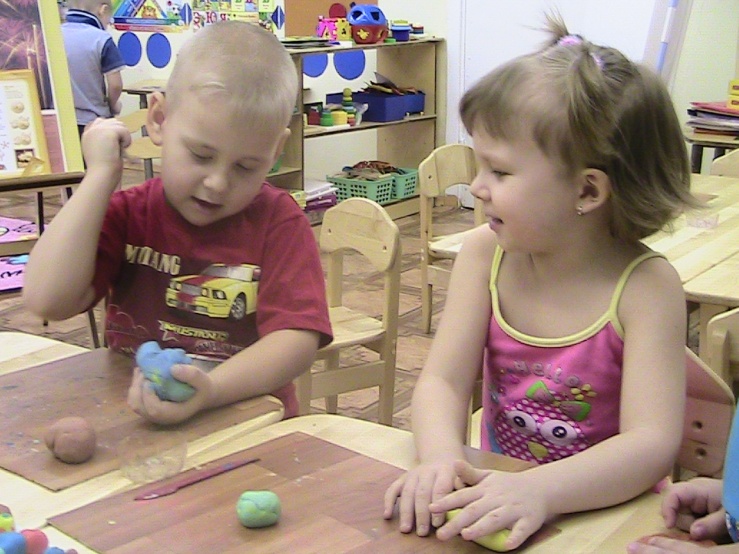 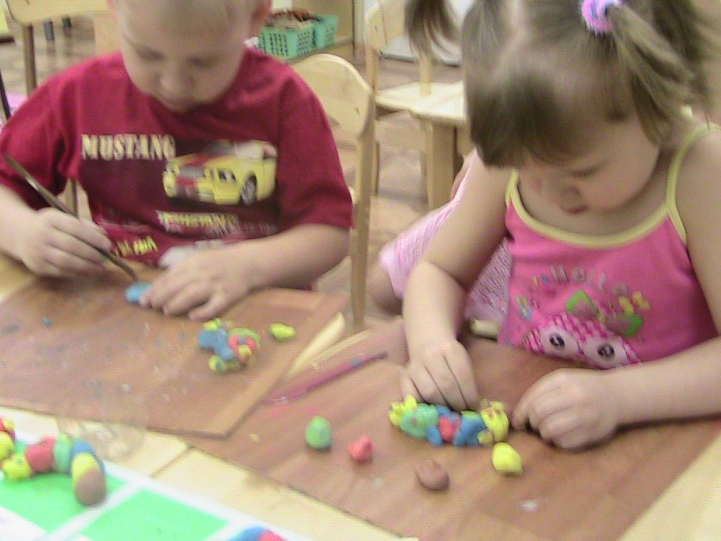 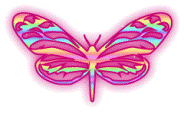 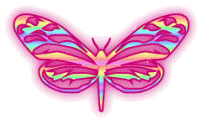 Фотоальбом «Творчество с соленым тестом»
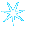 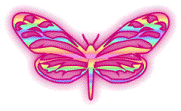 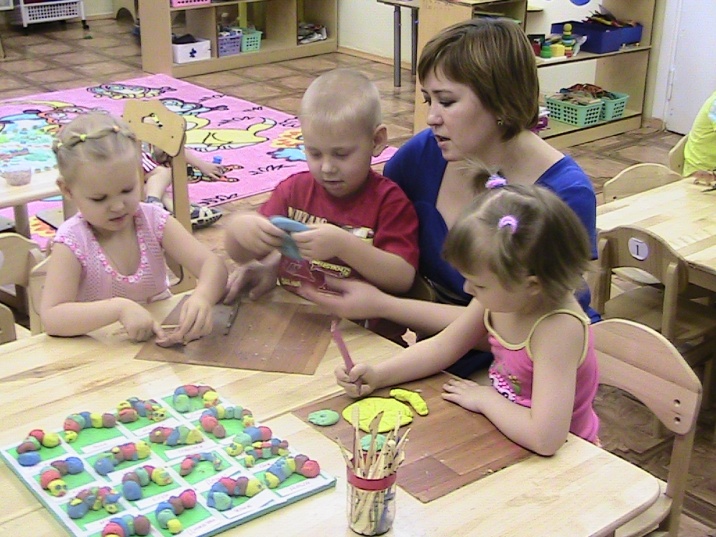 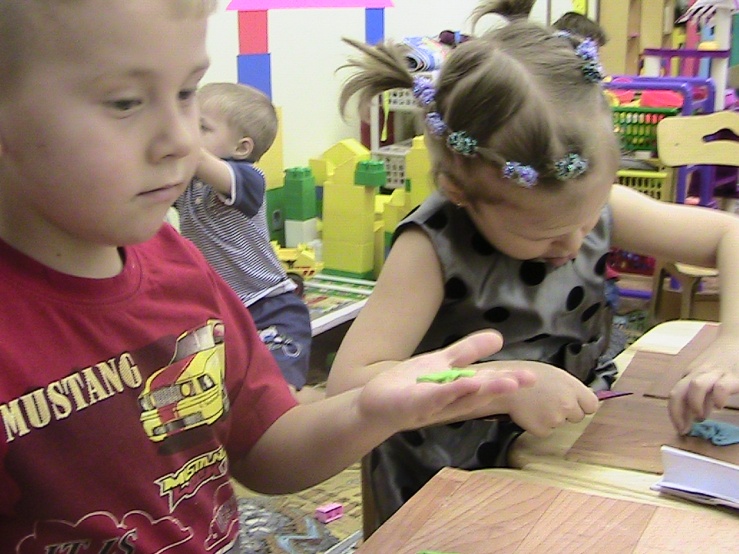 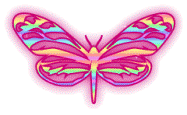 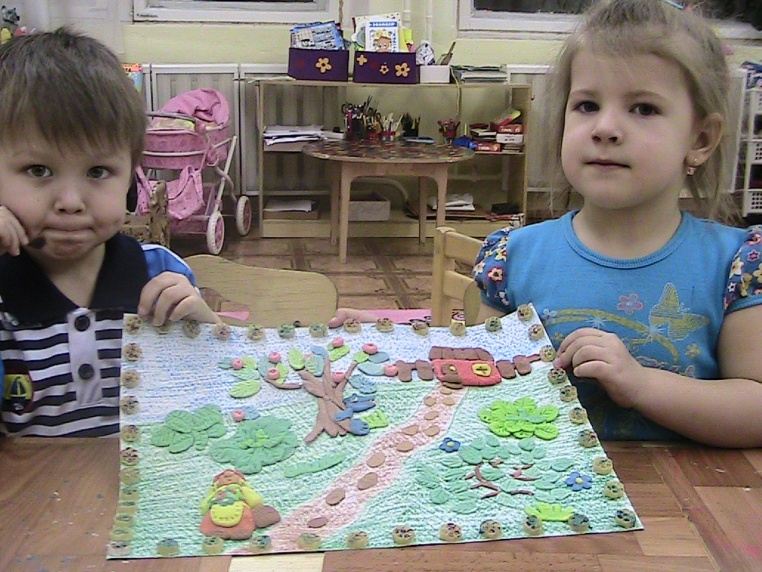 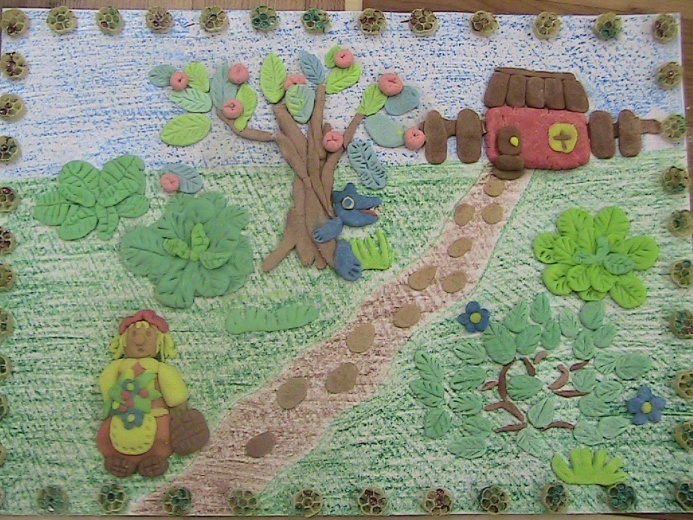 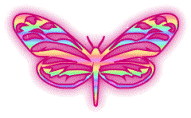